The limitations are acceptable
They are outweighed by the benefits of markets involving wealth, freedom & innovation
The limitations are unacceptable 

They prevent a RBMDHG
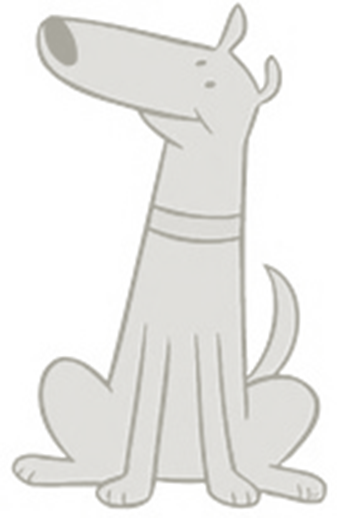 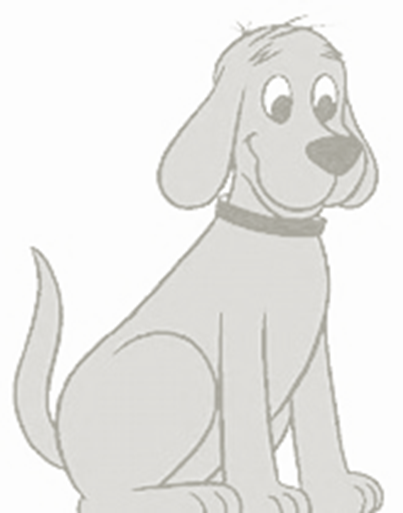 Exploit some of the limitations because that’s how you create wealth for shareholders
Refrain for exploiting the limitations & compensate for them
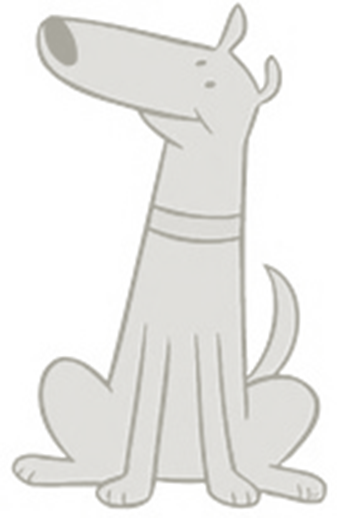 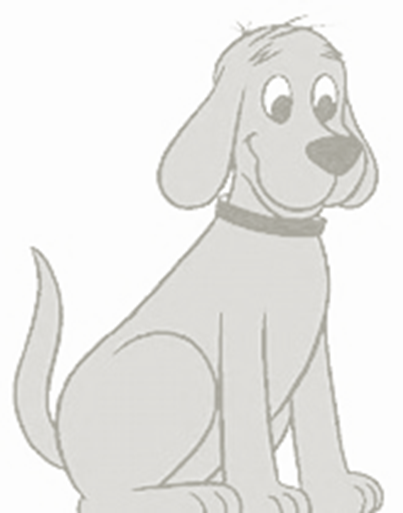